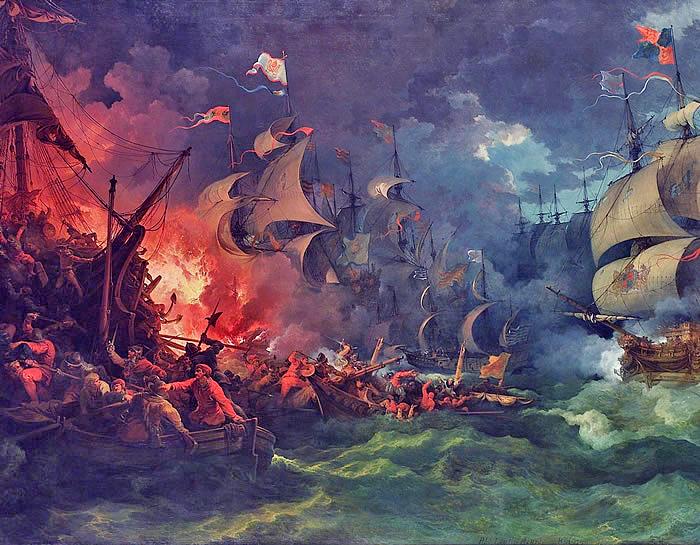 Derrota Militar de 1588
Neha Allathur, Landry Kempf,
Shriya Kurpad, Amartya Ranganathan
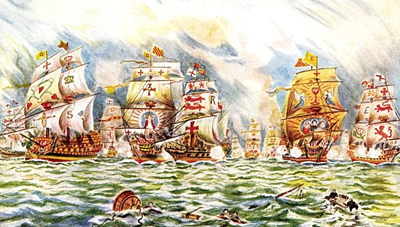 Historia
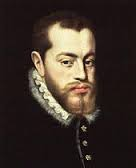 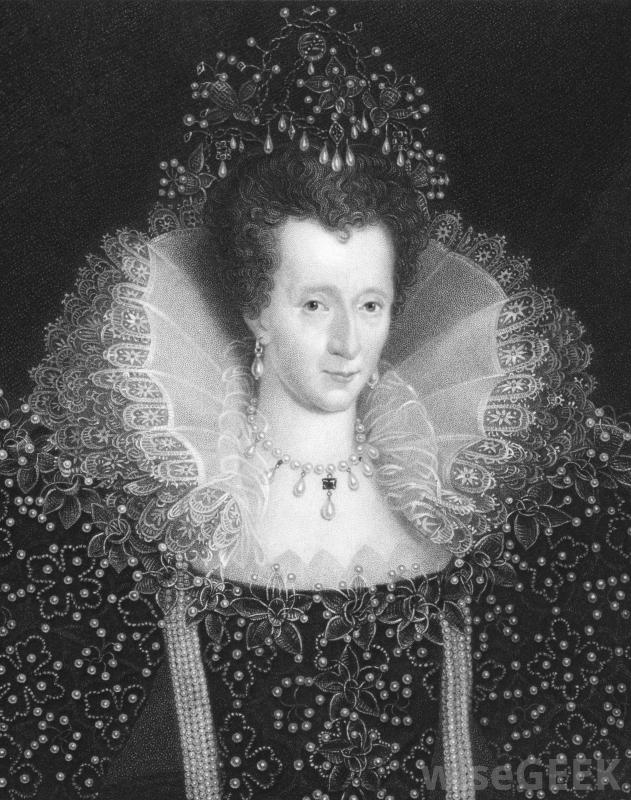 España- un país católico

Inglaterra- un país protestante

1587: Elizabeth ejecutó la reina católica Mary de Escocia.
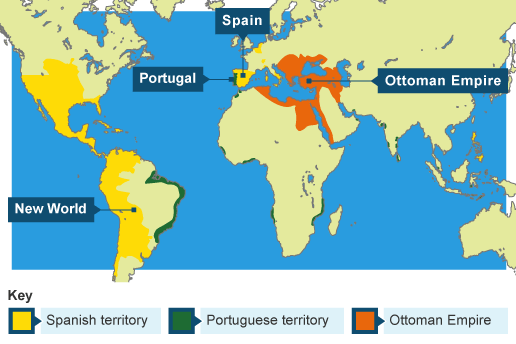 Comercio y colonias
Las colonias: El Nuevo Mundo, México, Holanda
México y plata
1580s: las incursiones de Inglaterra
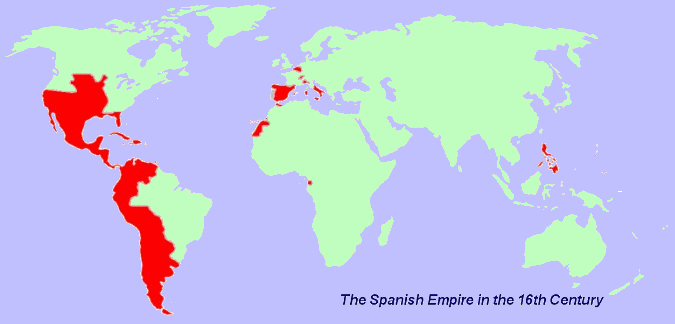 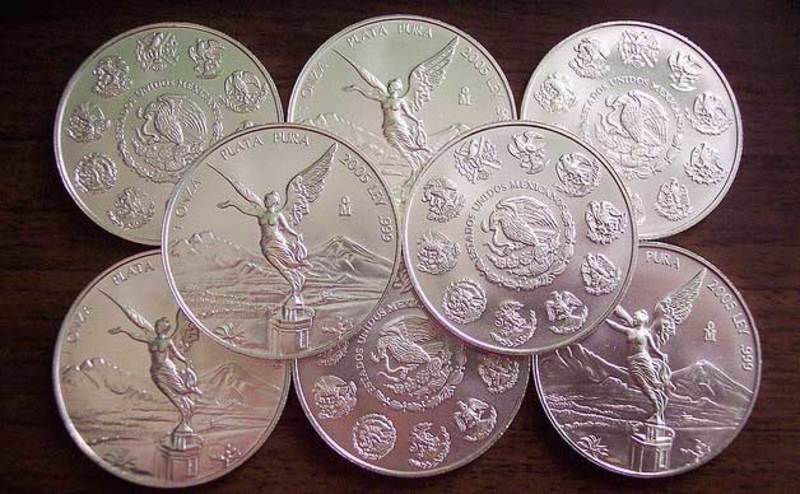 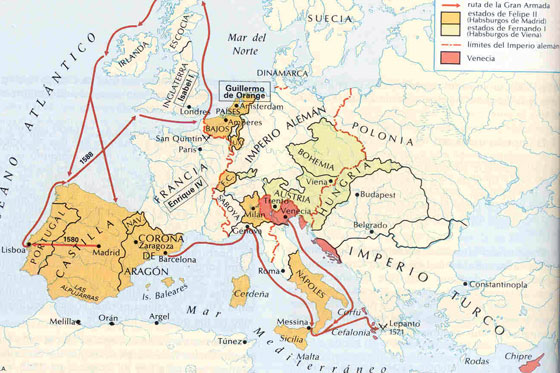 Mal tiempo
Estrategias y armas de largo alcance
Armada desprevenida
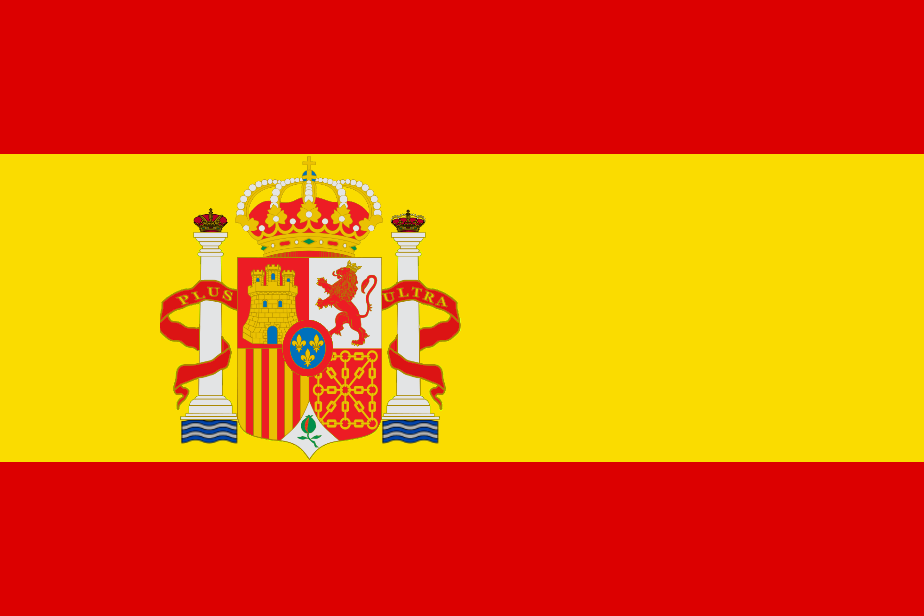 Consecuencias: El Perdedor
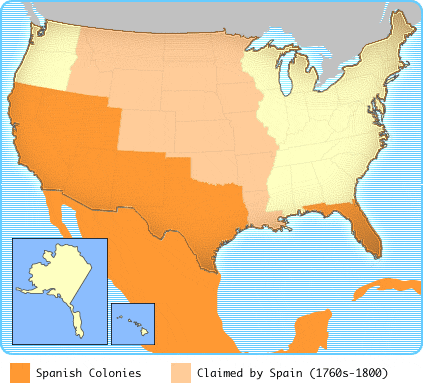 Muchas personas murieron
Un daño irreparable para Las Marinas
Muchos actos de pillaje 
Fortificaciones se han construido en las colonias de España.
Los recursos disminuyeron
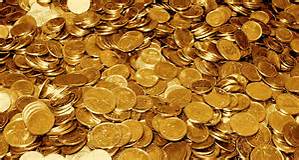 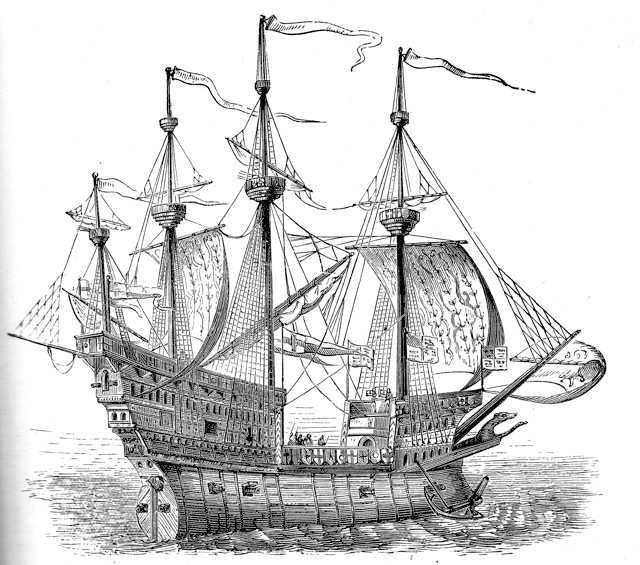 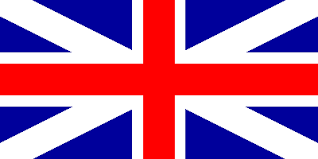 Consecuencias: El Ganador
Inglaterra se convirtió a una fuerza en el mundo
Muchas armas navales se introdujeron a la armada
La religión protestante era buena y fuerte
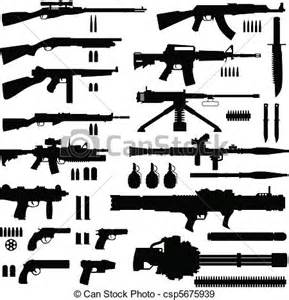 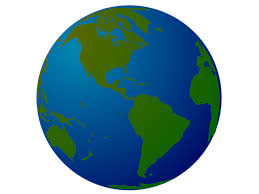 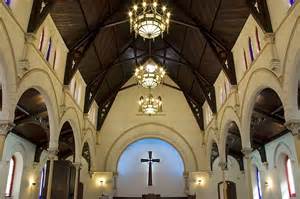 Razones del Fondo
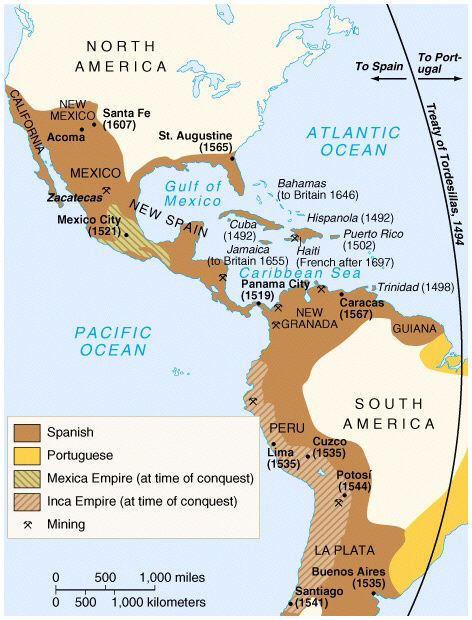 El imperio no podía controlar las colonias y combatir contra Inglaterra.
Recursos
http://www.todahistoria.com/la-derrota-de-la-armada-invencible/
http://www.learnnc.org/lp/multimedia/7252
http://ccat.sas.upenn.edu/romance/spanish/219/06oro/invencible.html
http://www.history.com/this-day-in-history/spanish-armada-defeated
http://tudorplace.com.ar/Documents/defeat_of_the_armada.htm
http://www.elizabethi.org/contents/armada/
http://www.history.com/this-day-in-history/spanish-armada-defeated
http://www.bbc.co.uk/bitesize/ks3/history/tudors_stuarts/the_armada/revision/6/